All County Orchestra and Band
Northwest Middle School 2017
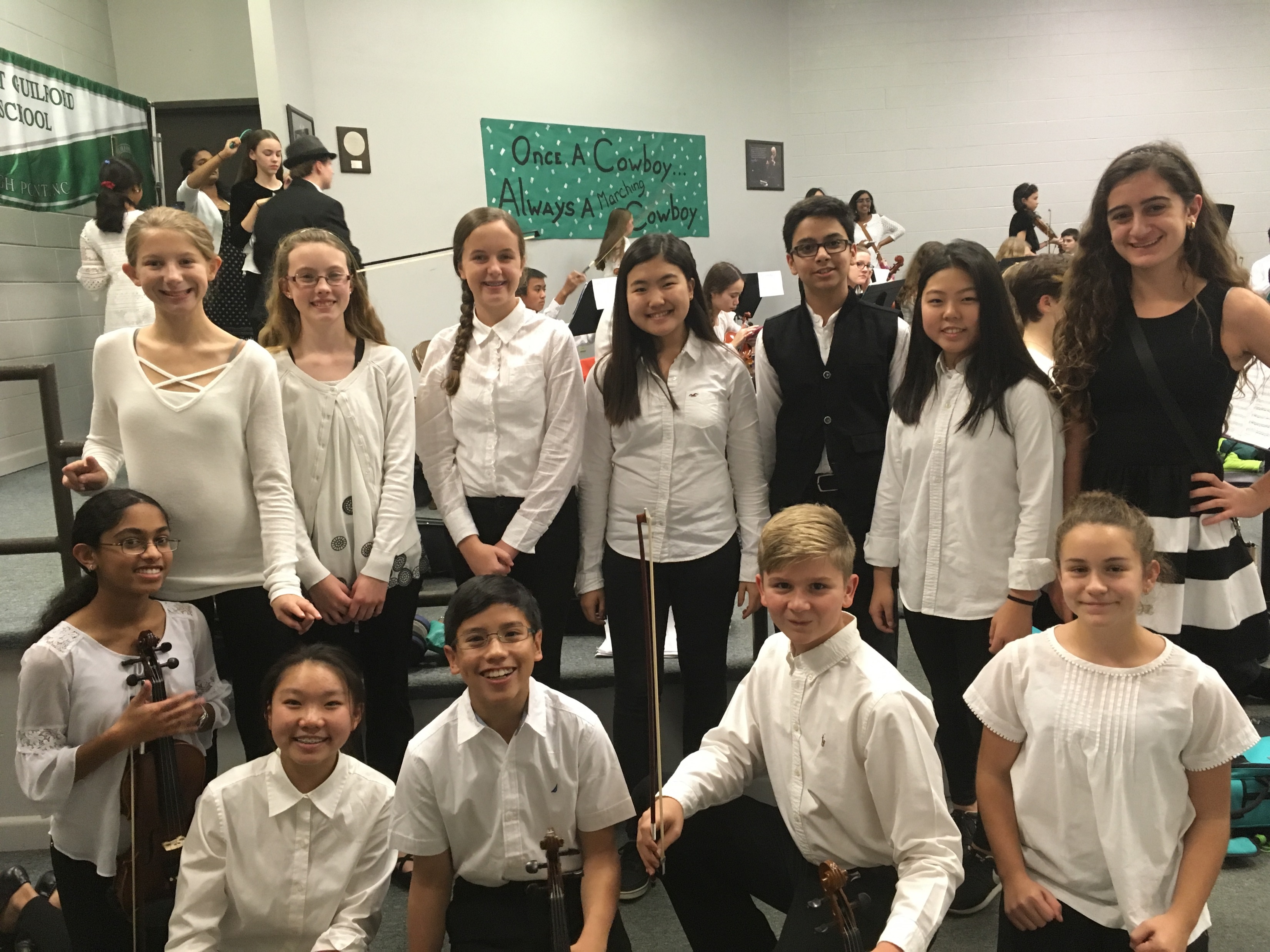 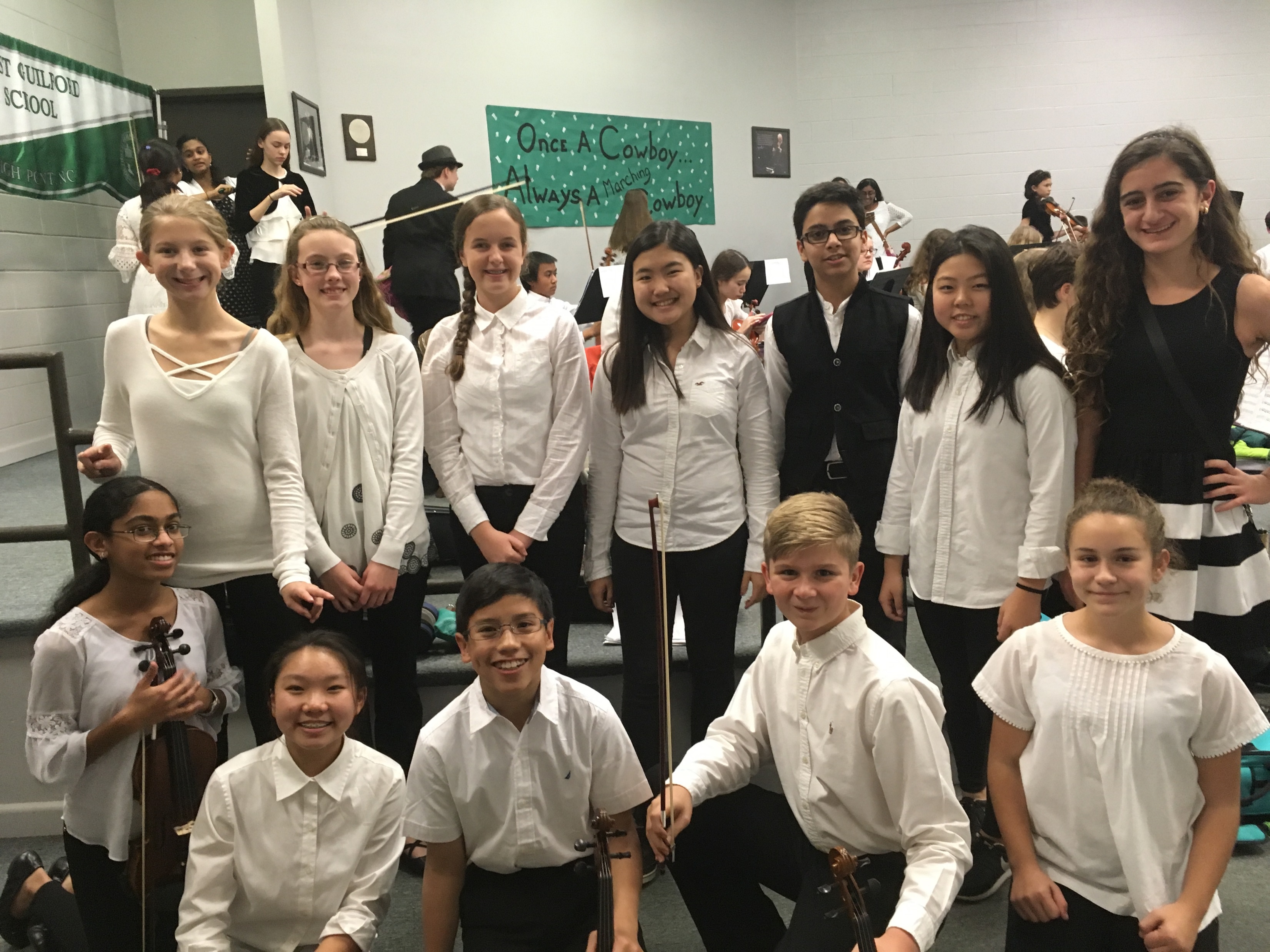 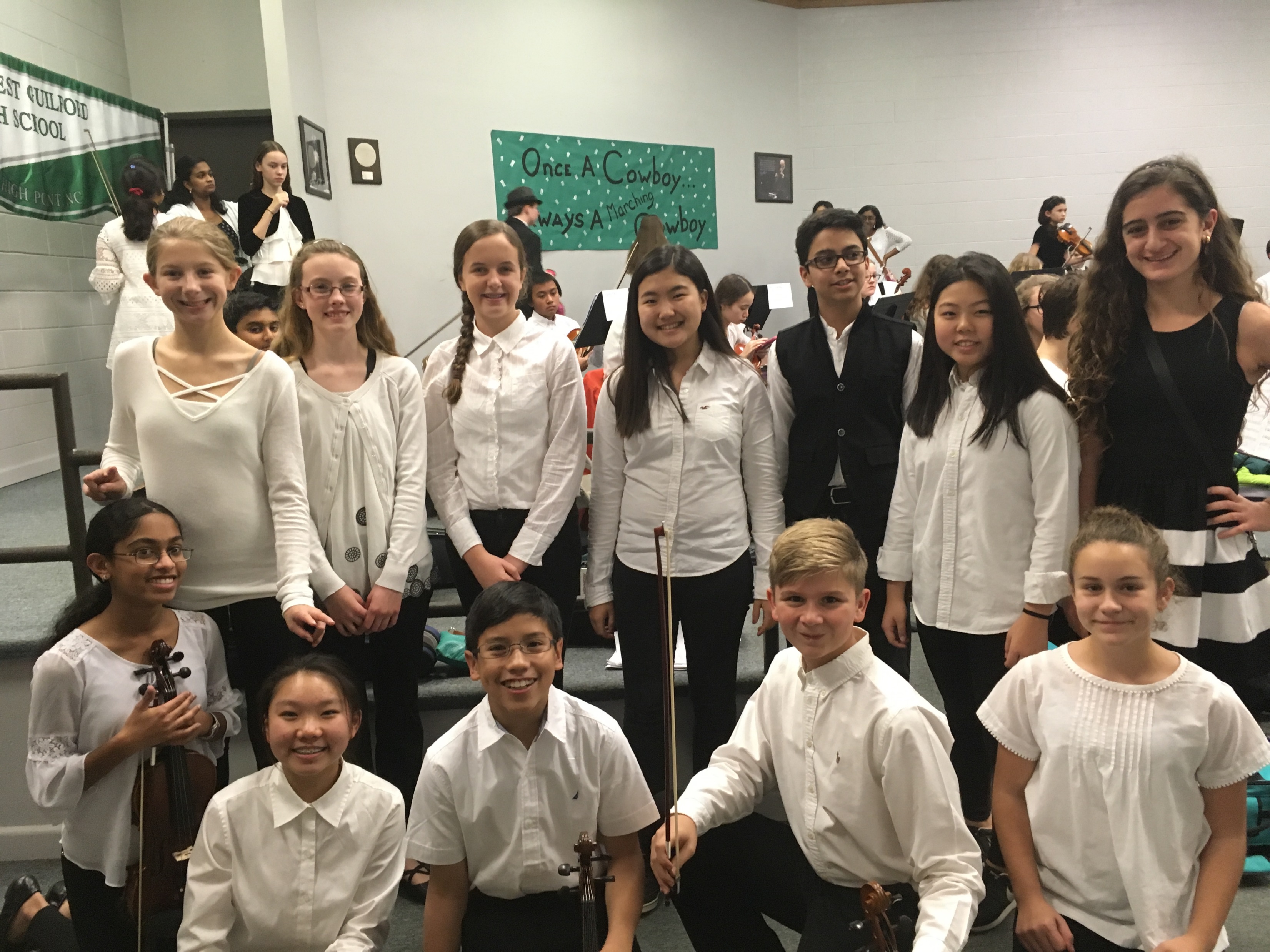 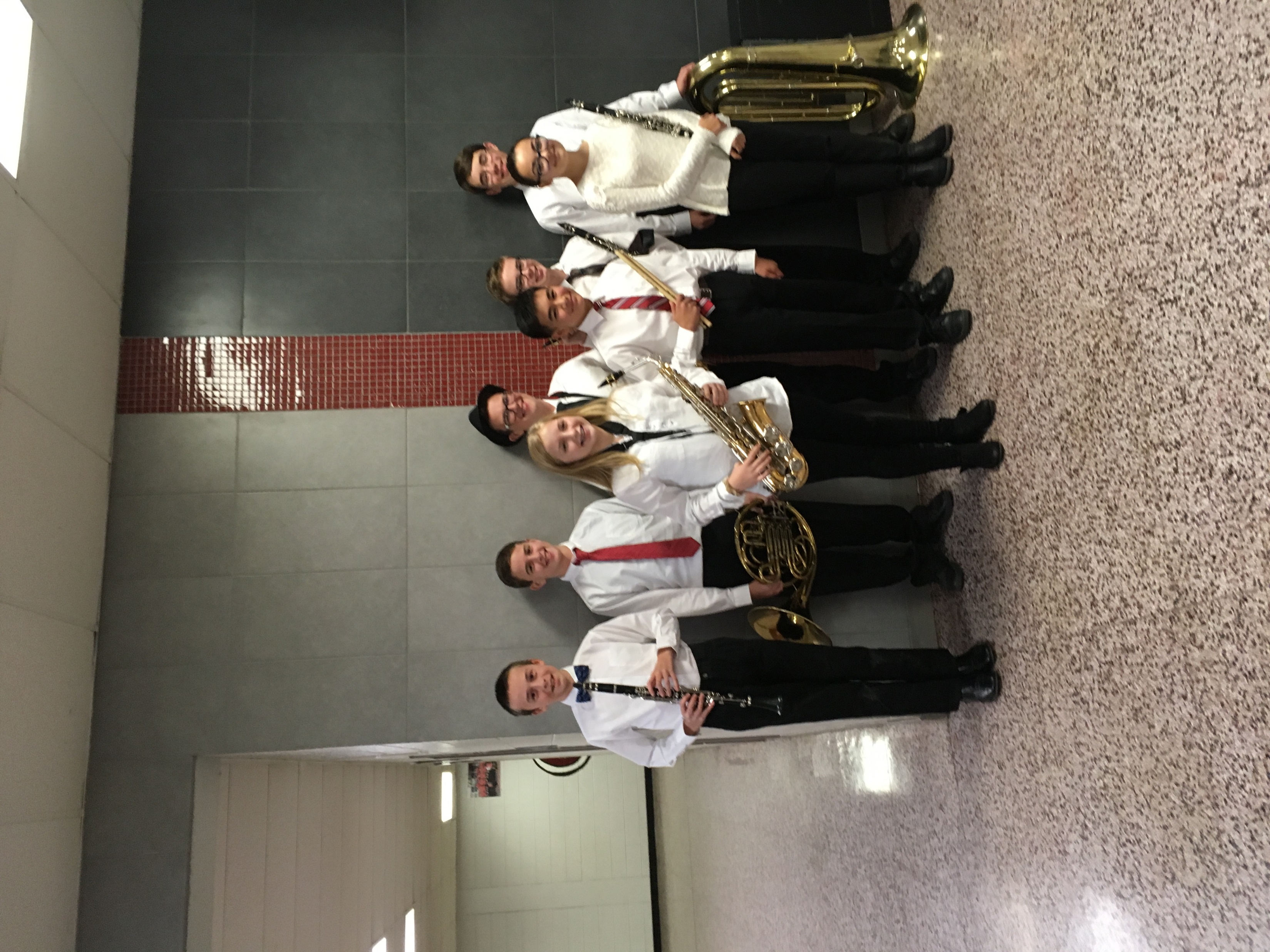 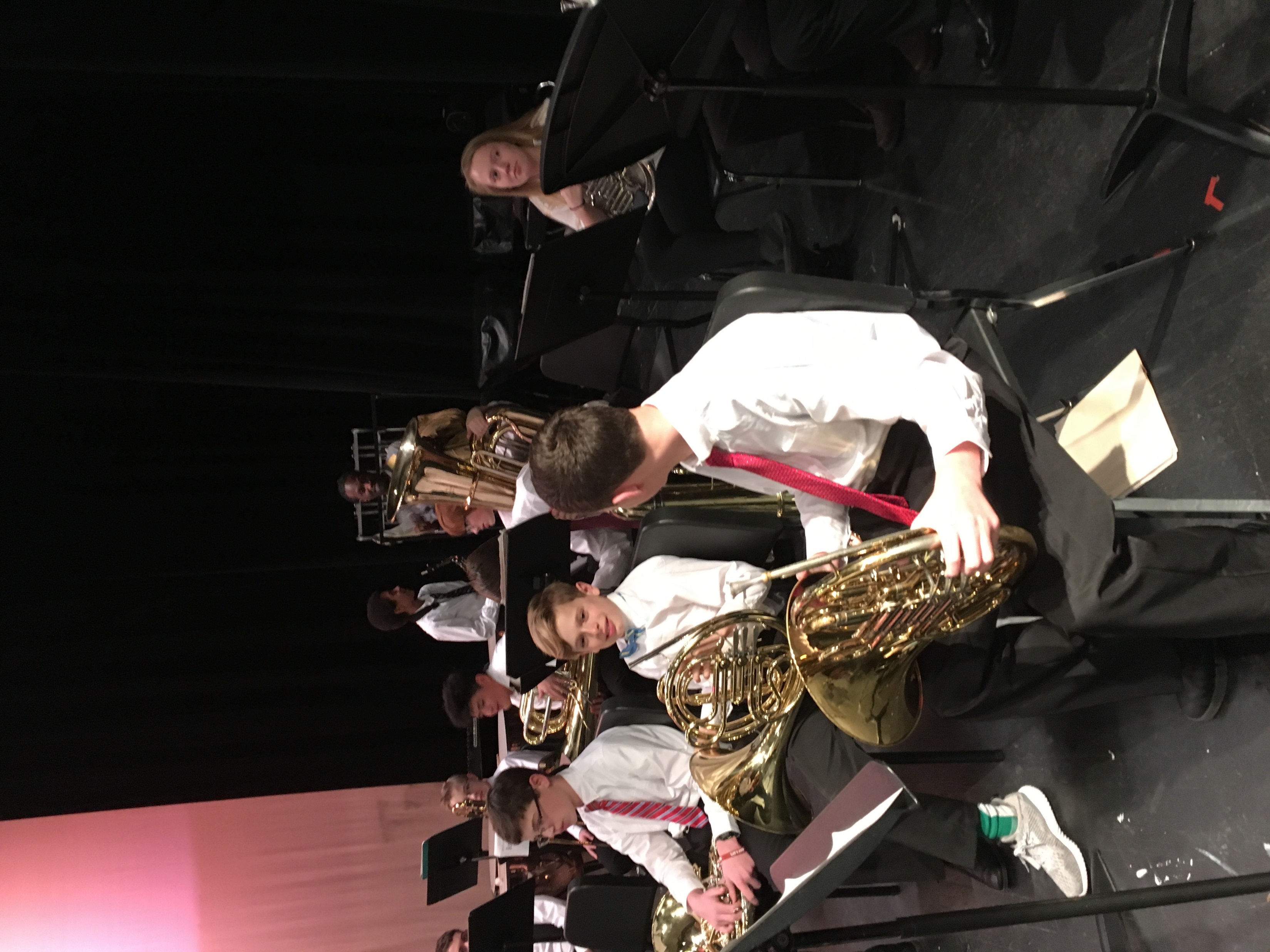 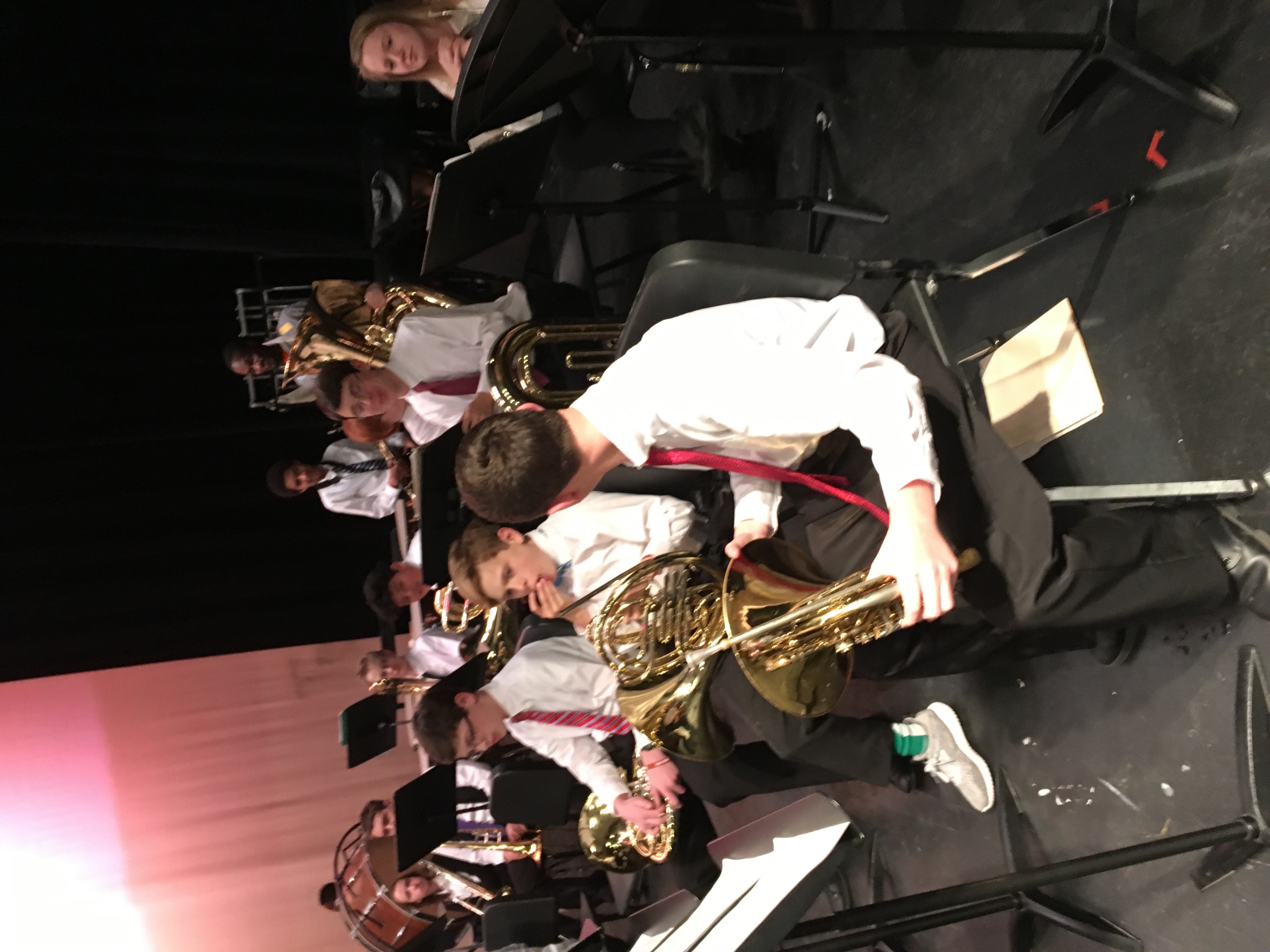 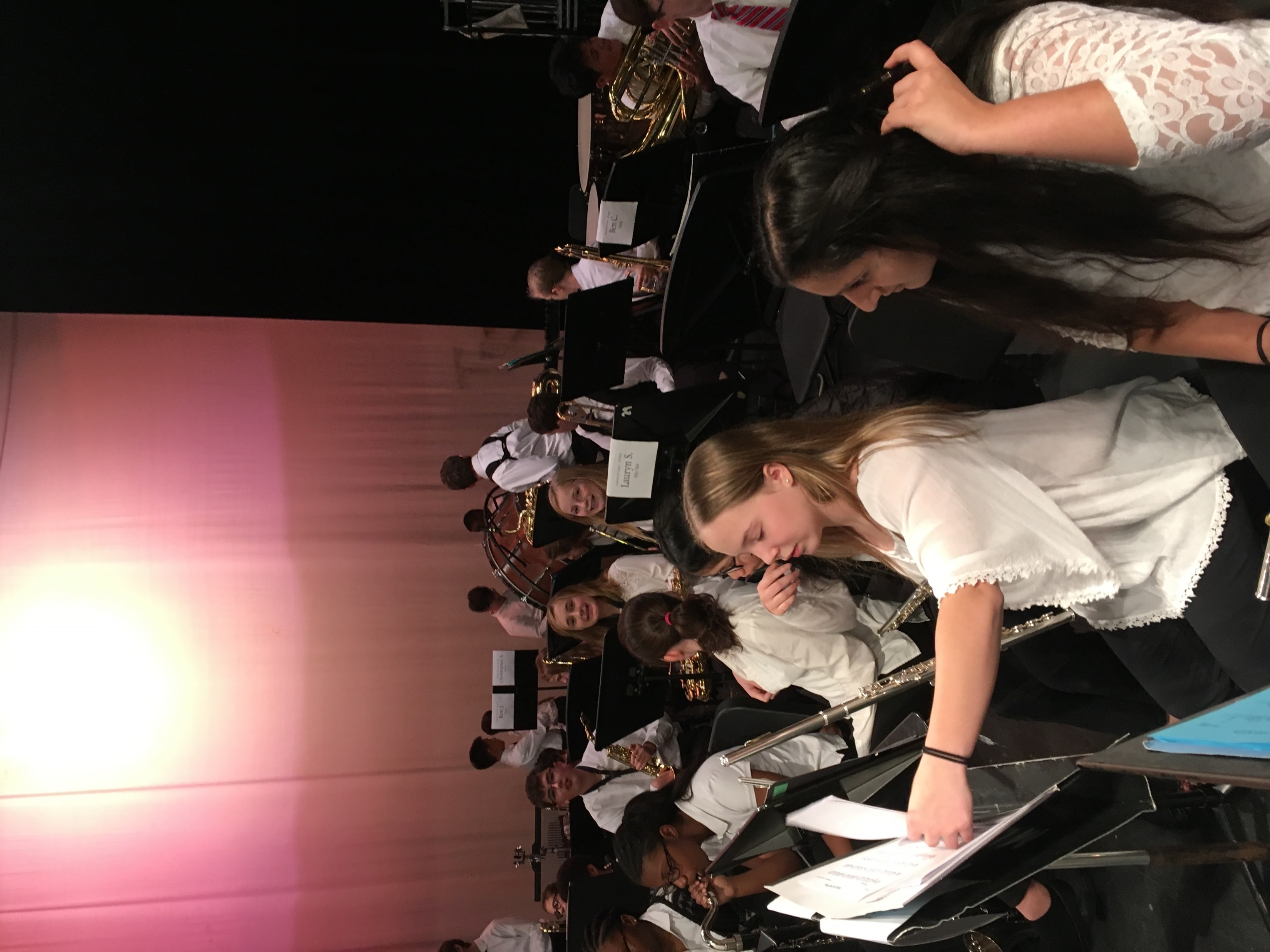 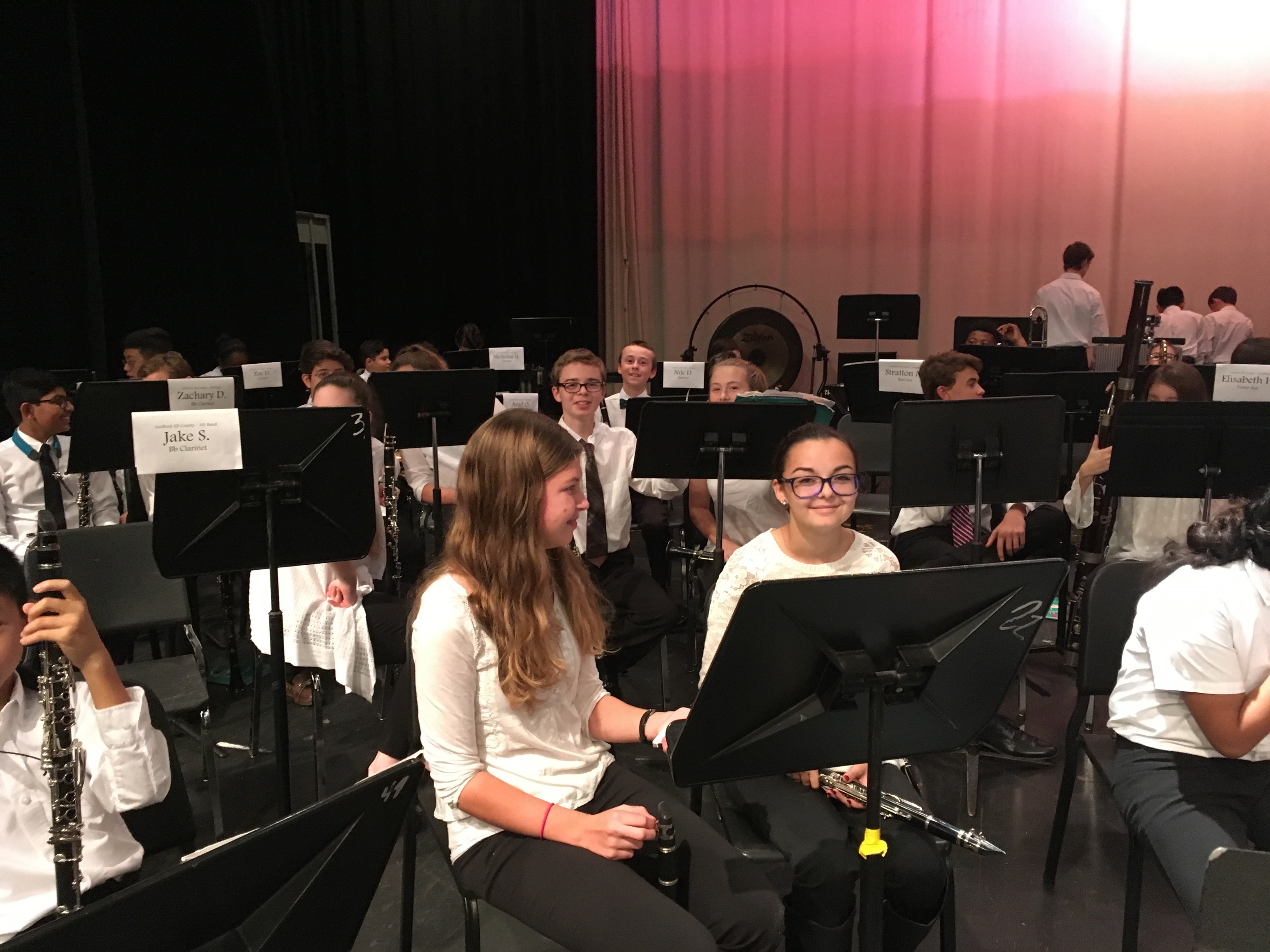 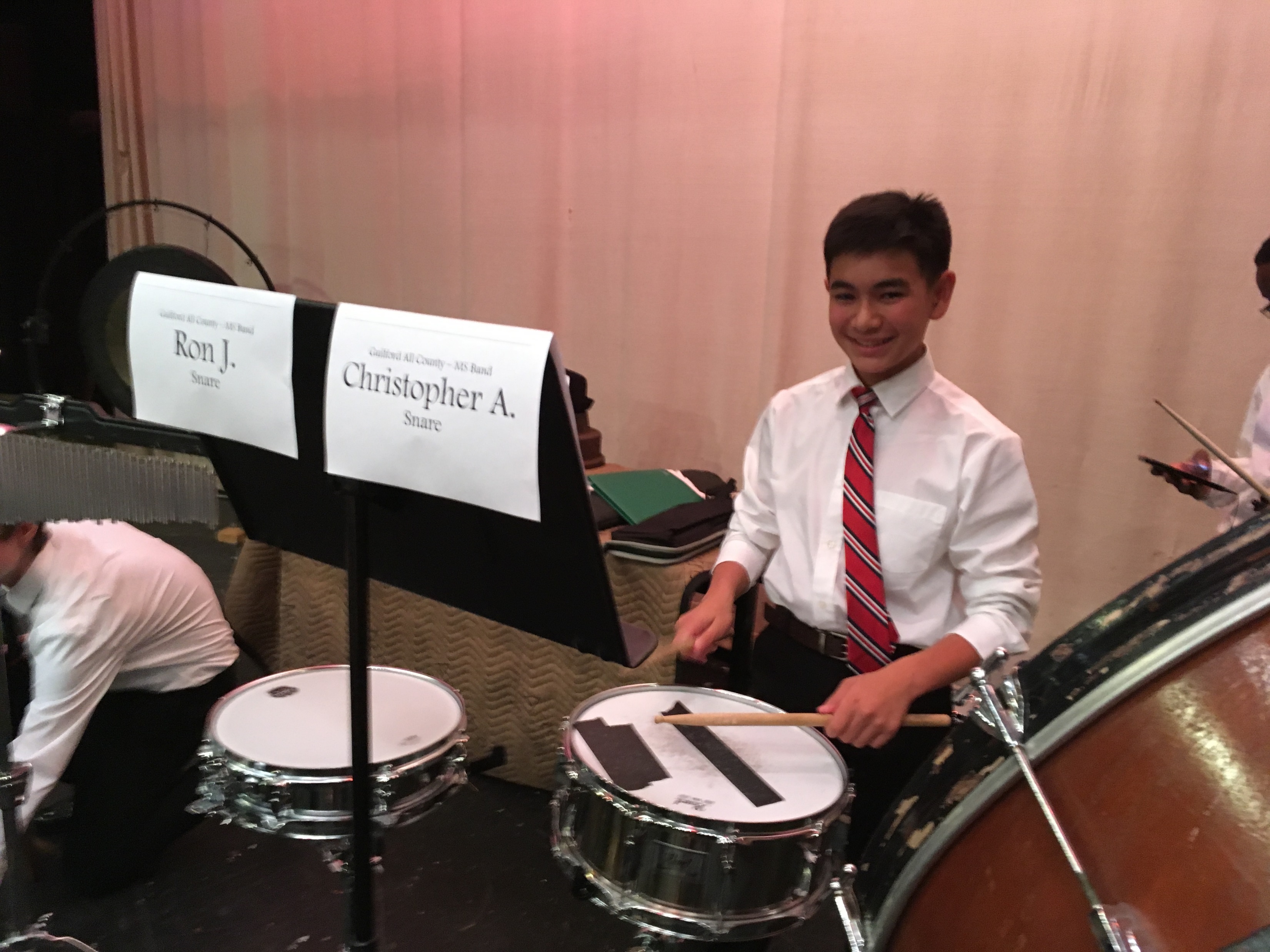 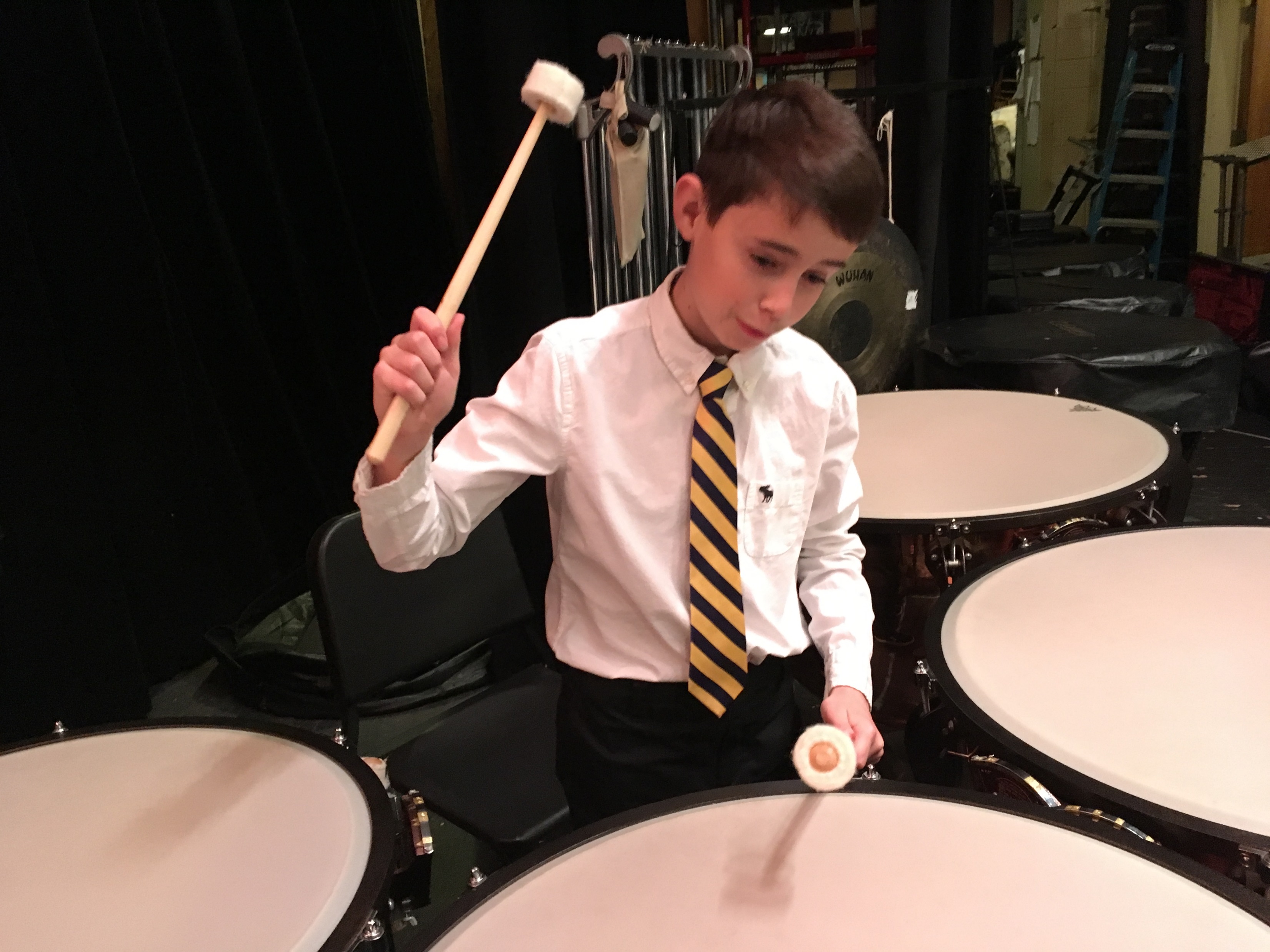 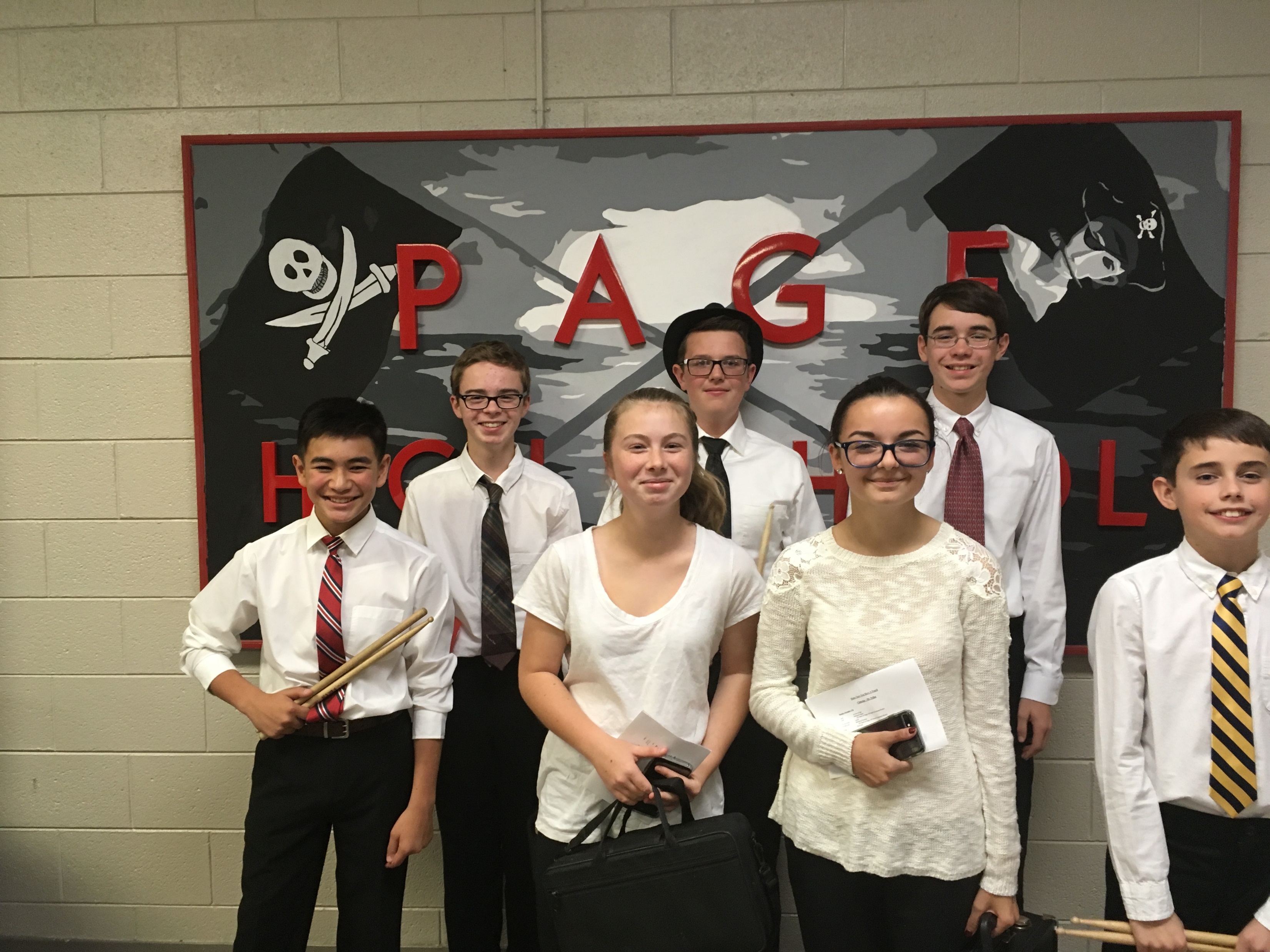 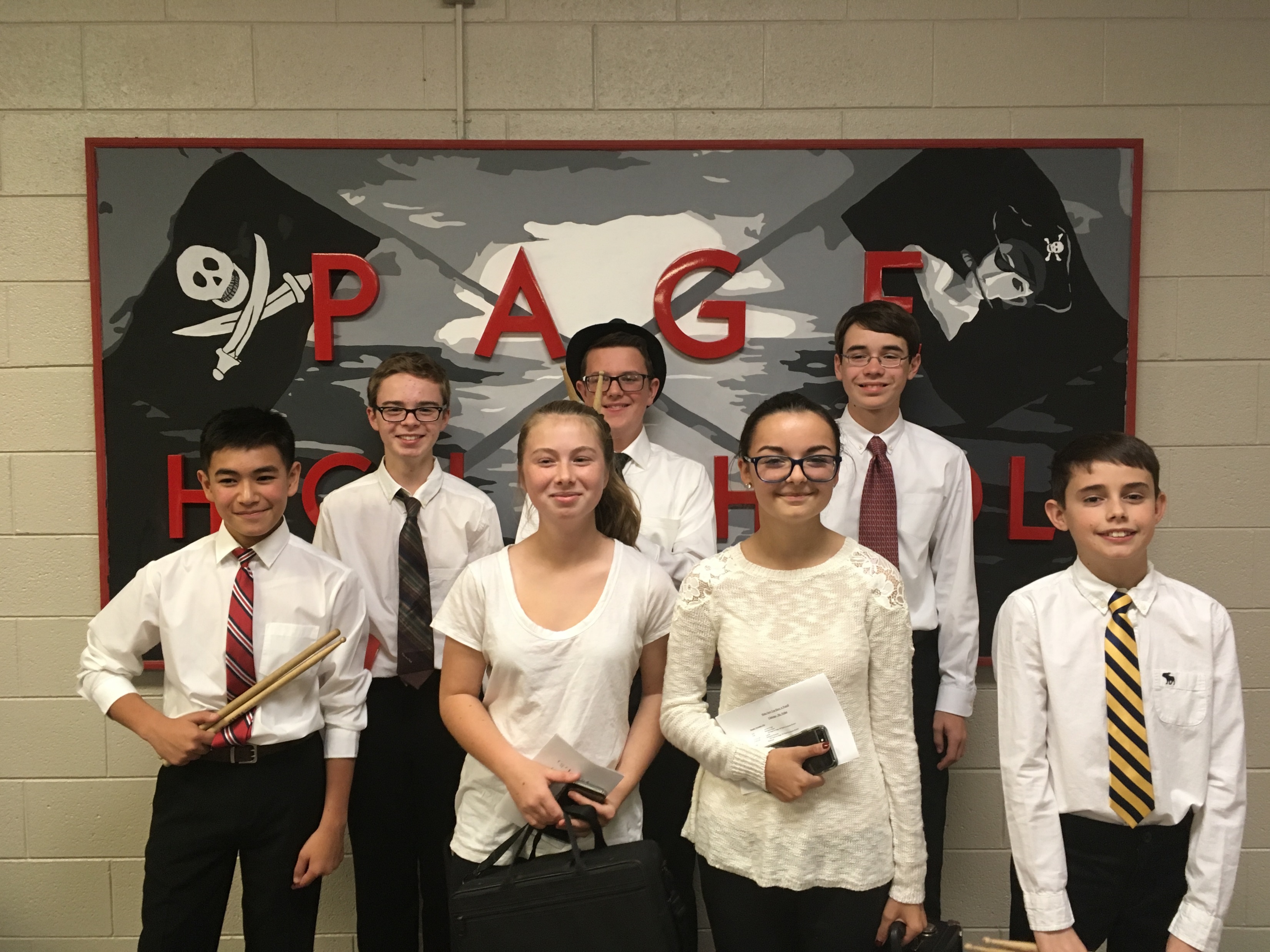 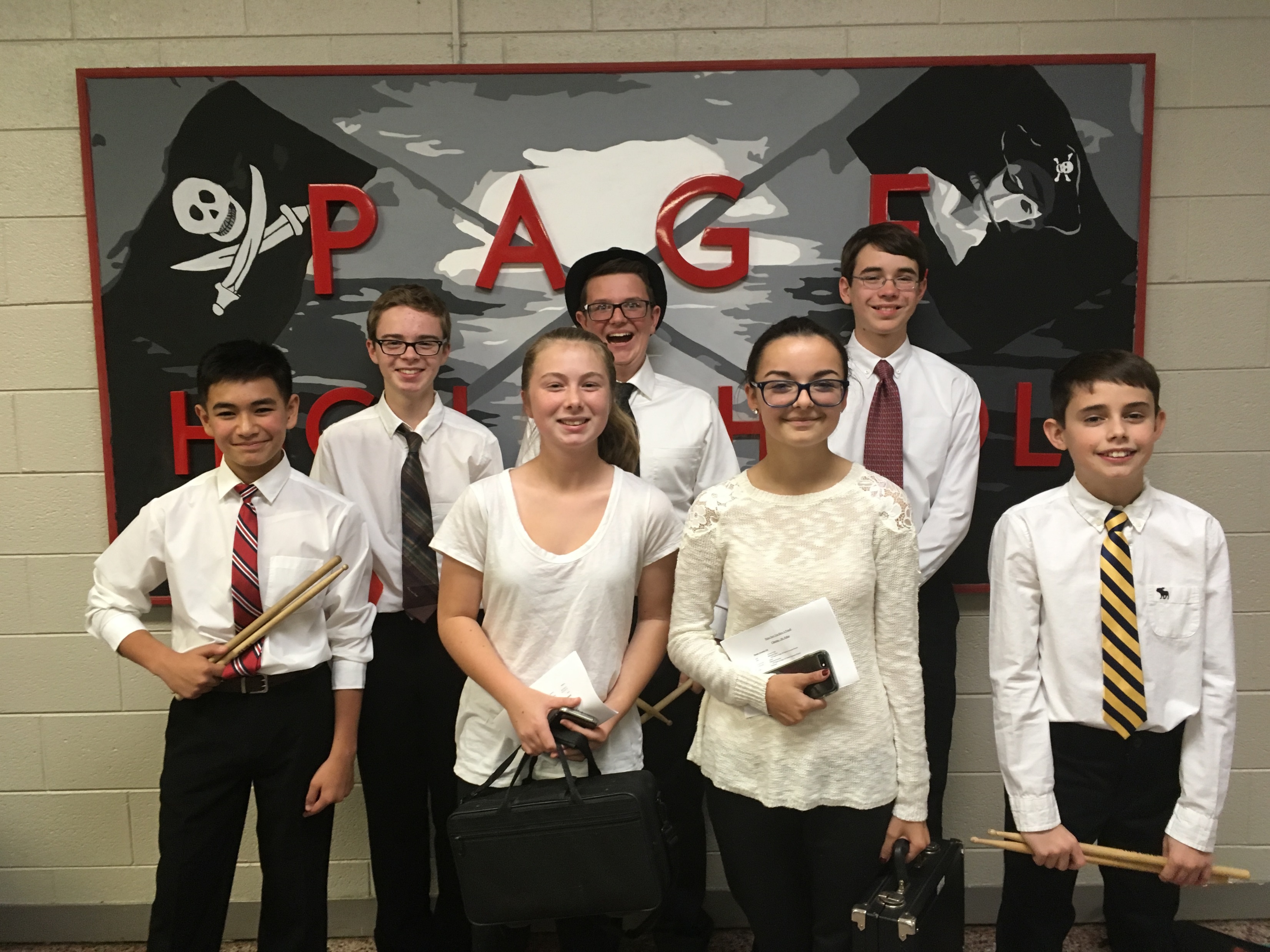 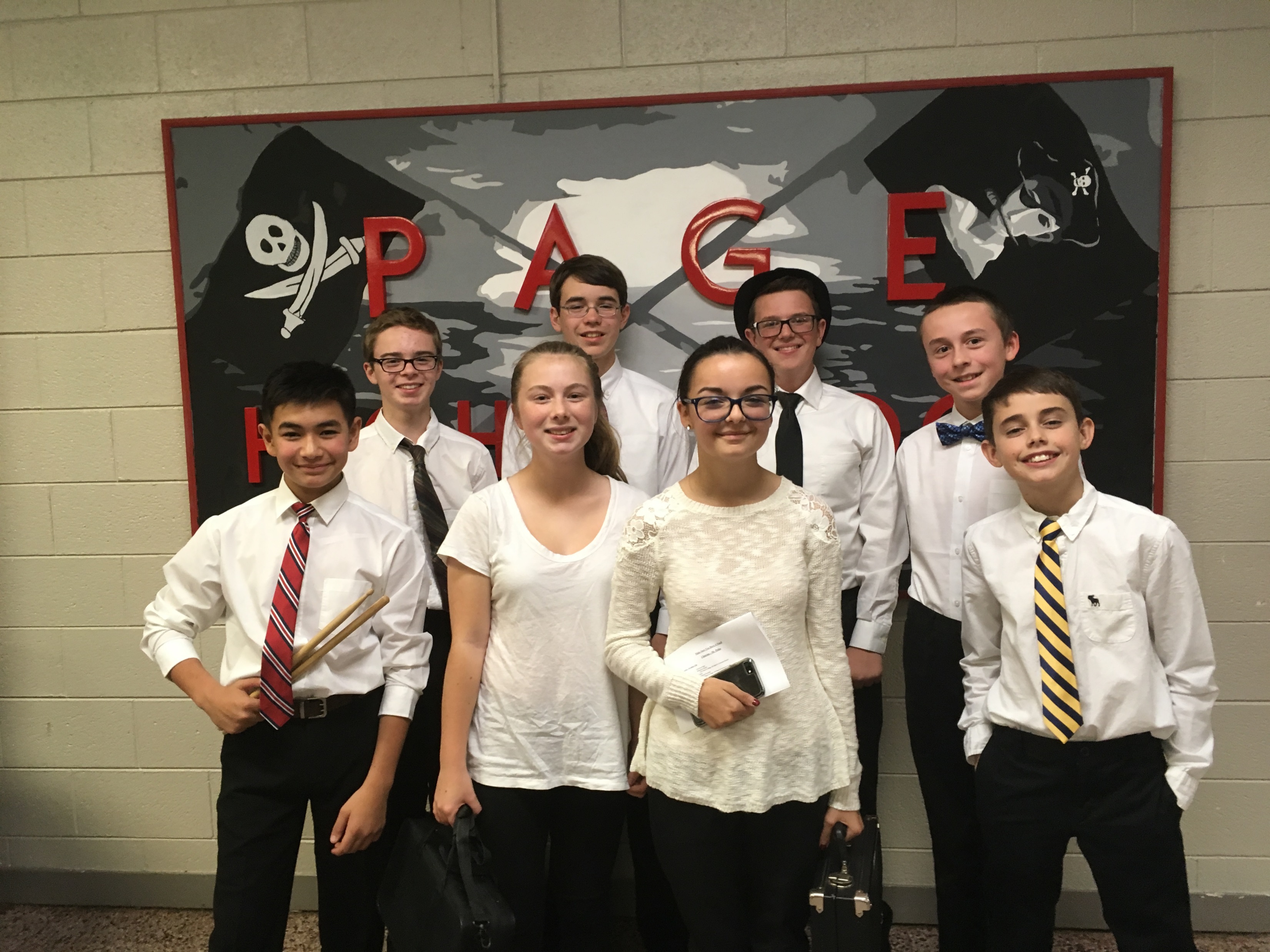 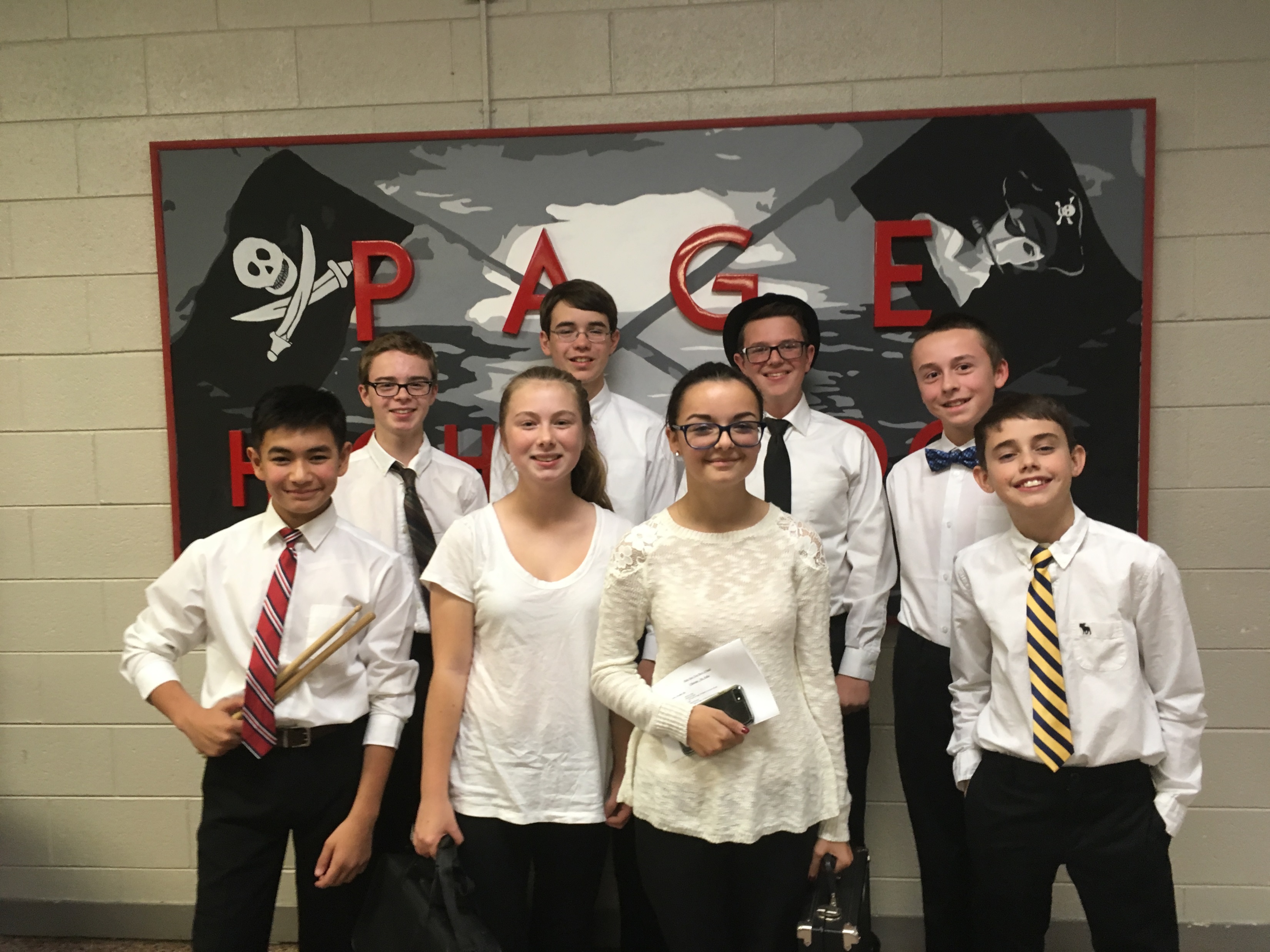